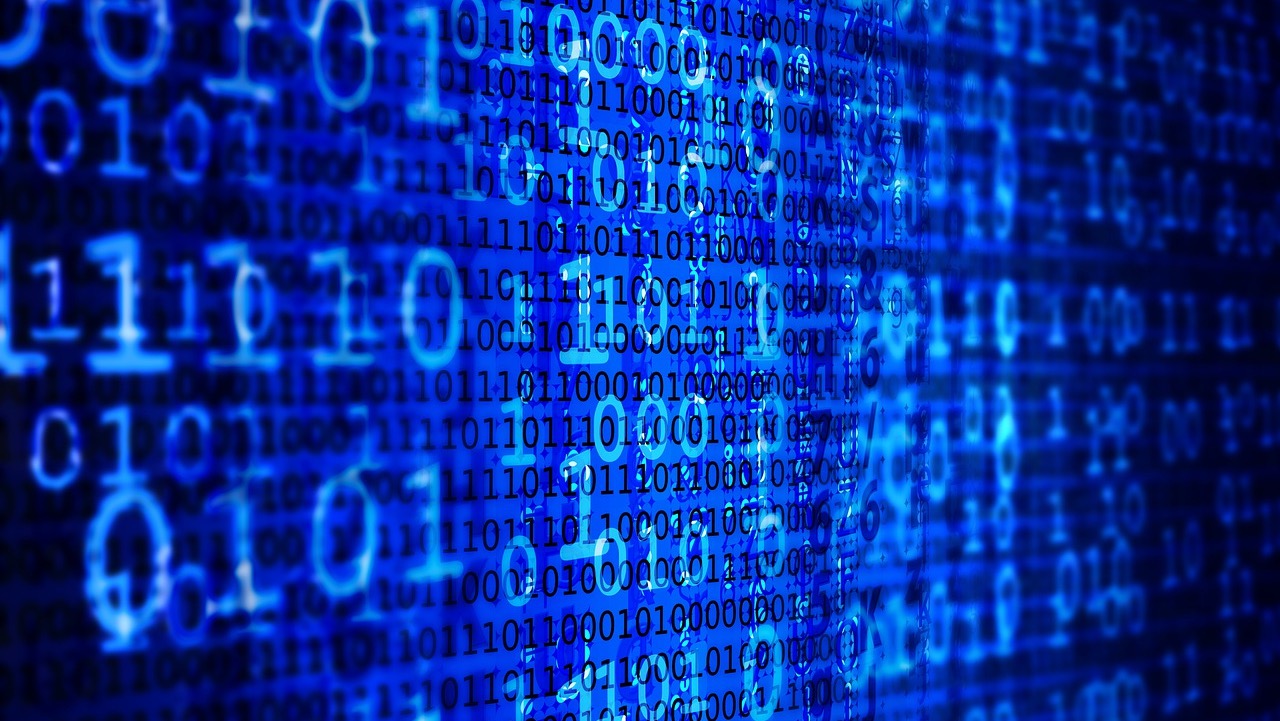 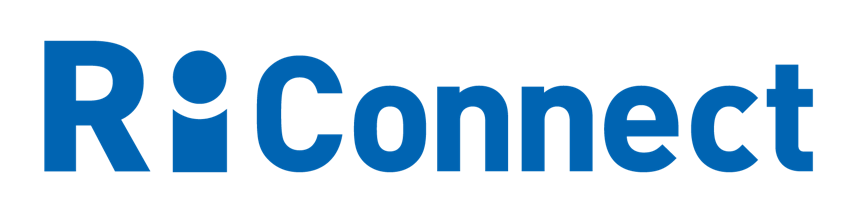 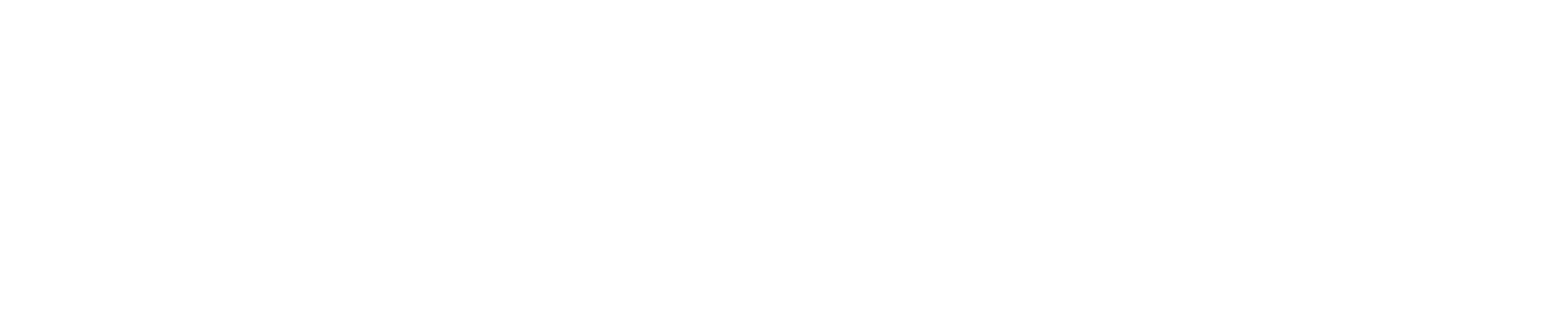 ｜RiConnect Partner｜
Commissions
40 %
40 %
40 %
40 %
…
2
2024/3/20
Partner
1. Register as RiConnect Partner
2. System send out an Email
(with 1 links containing Partner Code)
RiConnect Account Reg Link for Customer
3
2024/3/20
[Speaker Notes: TRUSCO成為我們的partner: 他們會收到一封信，上面有他們的客戶要成為我們partner的註冊連結、還有他們的客戶要註冊RiConnect的連結，如果TRUSCO的客戶透過TRUSCO的專屬Partner連結註冊成為我們的partner，我們才能知道他們是來自於trusco]
How the process goes?
Partner’s customer
Partner’s customer
Partner
4
2024/3/20
Generate and Implement
Registration Link
Your Website
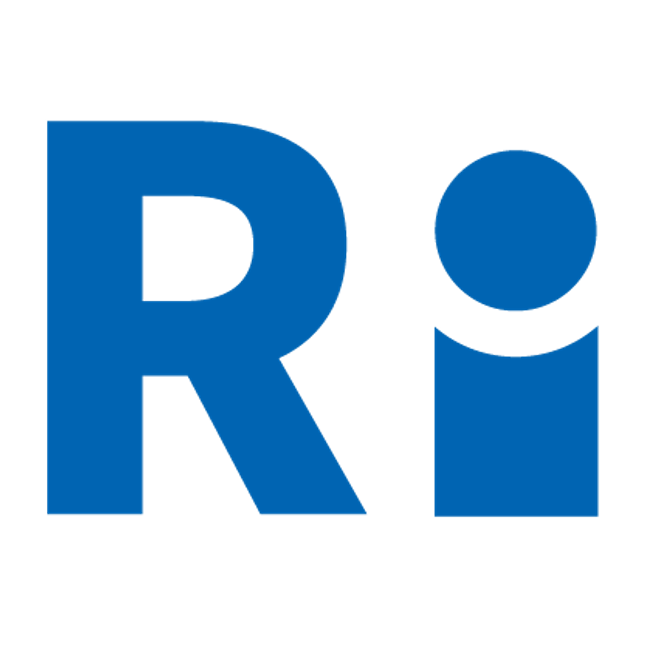 5
2024/3/20
6
2024/3/20
Registration Page Specific for Partner
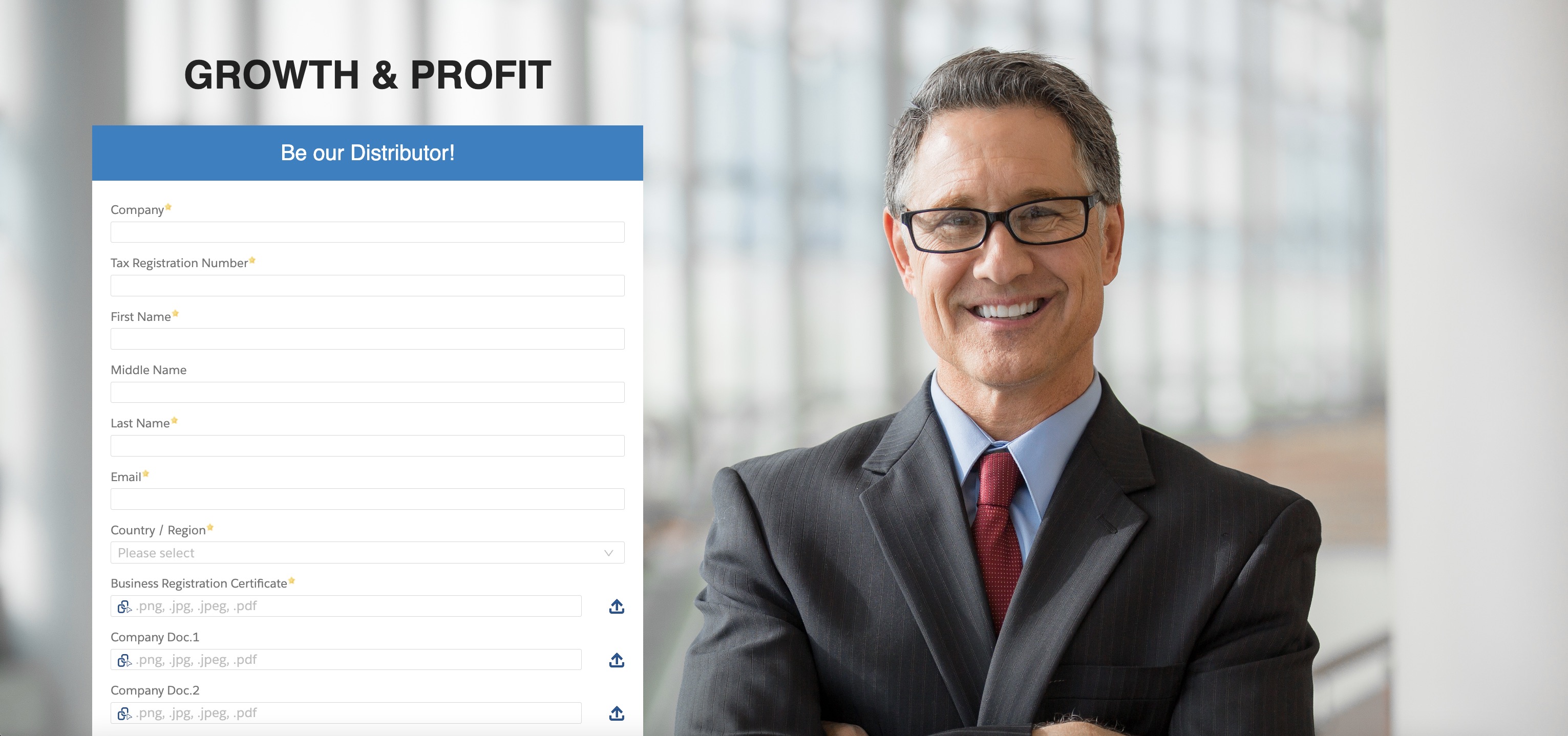 https://login.riconnect.tech/partner-landing/distributor
7
2024/3/20
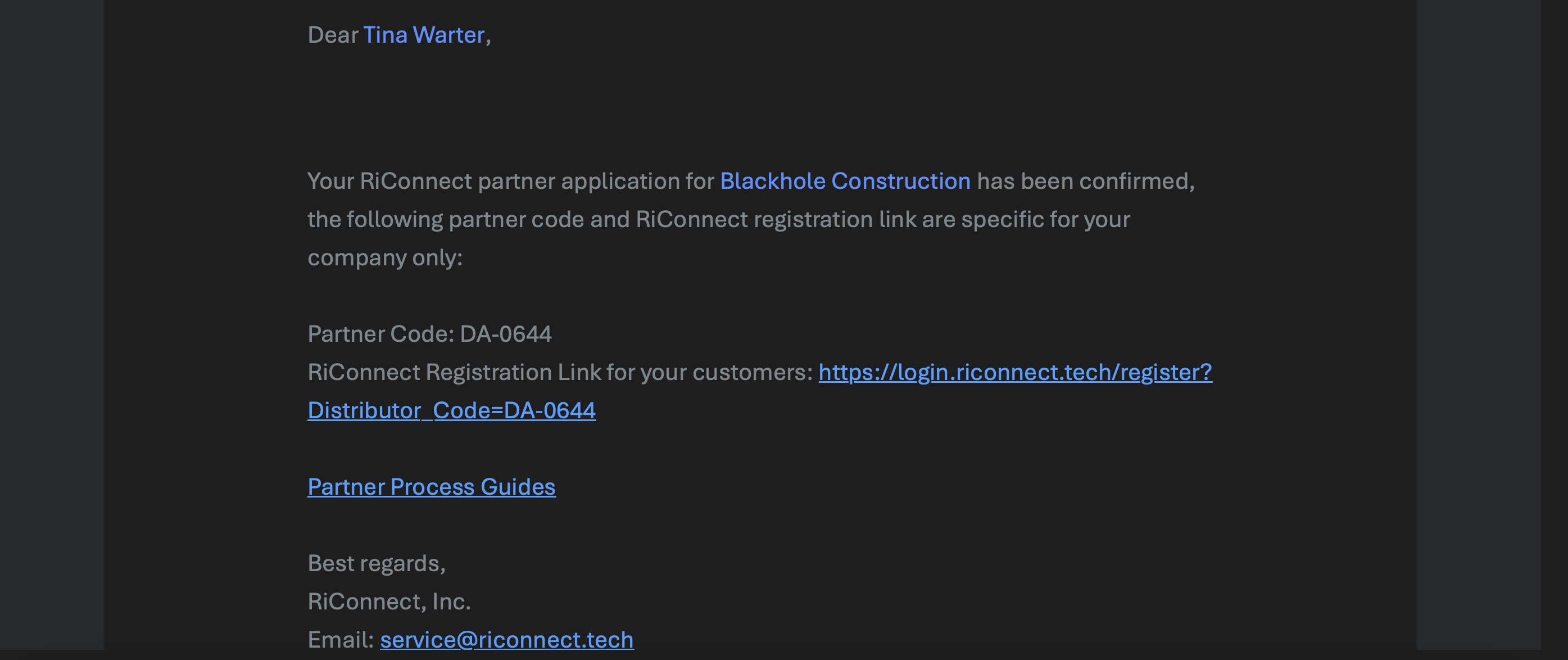 8
2024/3/20